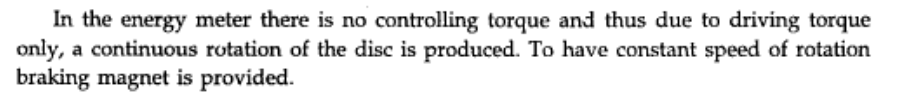 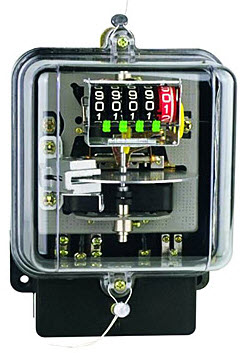 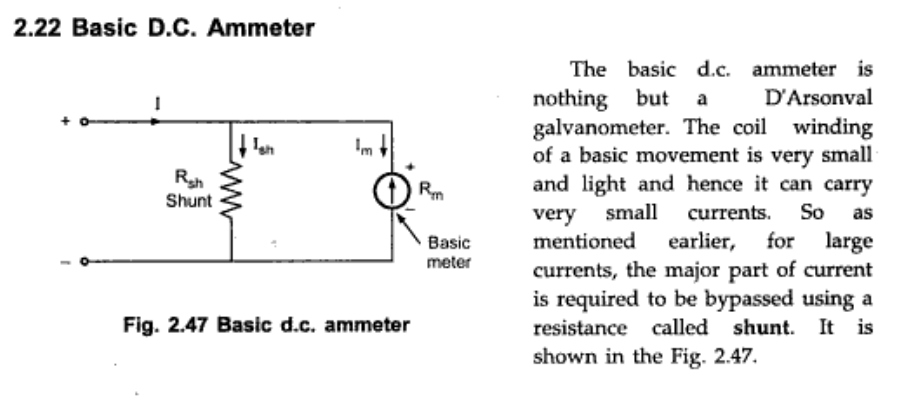 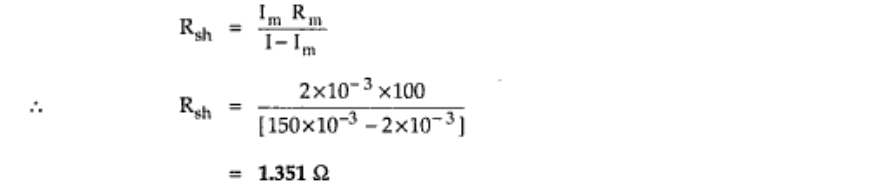 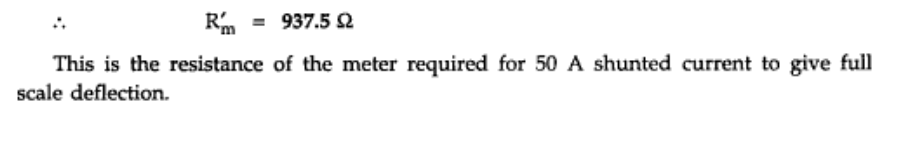 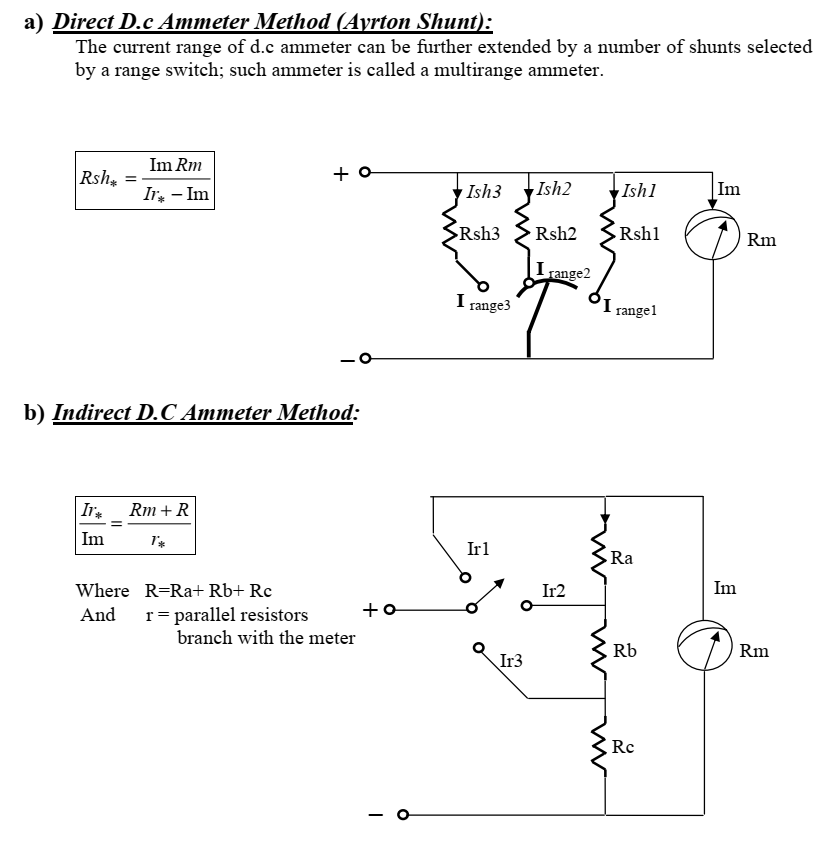 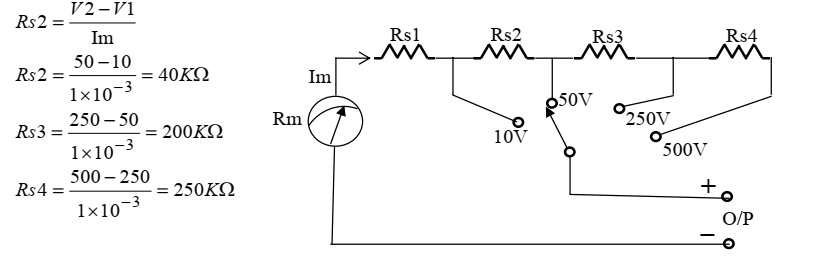 (2-15 to 2-22)
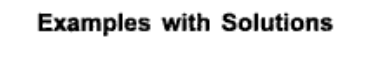 bridge